Figure 1. Tonic currents in neocortical layer 2/3 neurons induced by GABA or THIP. (A) Whole cell patch clamp ...
Cereb Cortex, Volume 16, Issue 8, August 2006, Pages 1134–1141, https://doi.org/10.1093/cercor/bhj055
The content of this slide may be subject to copyright: please see the slide notes for details.
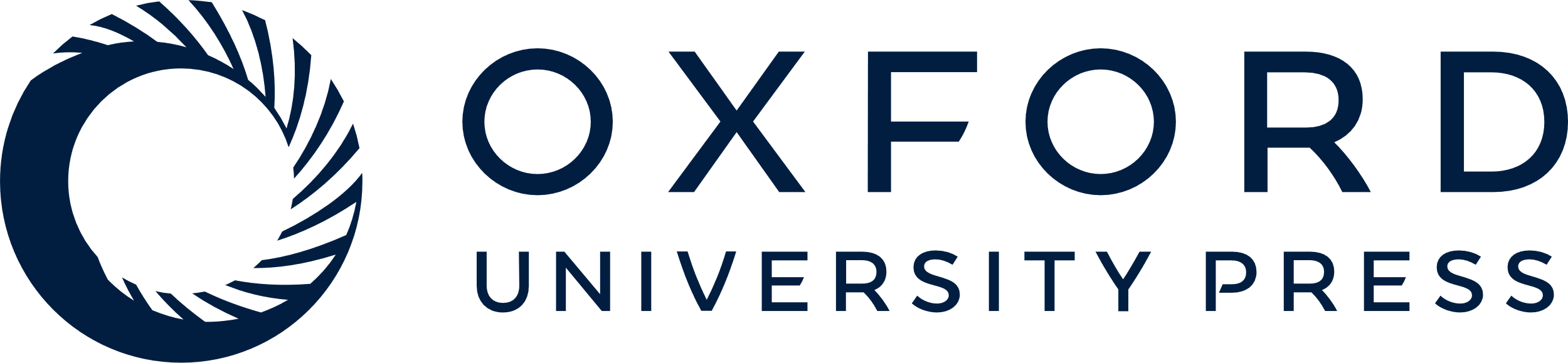 [Speaker Notes: Figure 1. Tonic currents in neocortical layer 2/3 neurons induced by GABA or THIP. (A) Whole cell patch clamp recordings of GABAA receptor-mediated spontaneous IPSCs. sIPSCs were blocked by direct injection of the GABAA receptor antagonist SR95531 (>100 μM) into the slice chamber. (B) Elevated extracellular GABA (10 μM NO-711 + 0.8 μM GABA) and (C) THIP (1 μM) induced a SR95531-sensitive tonic current. (D) Histogram showing the GABAA receptor-mediated tonic current normalized to the capacitance for neurons without treatment (n = 31), in 0.8 μM NO-711 + 10 μM GABA (n = 5) and in 1 μM THIP (n = 9, error bars show SEM).


Unless provided in the caption above, the following copyright applies to the content of this slide: © The Author 2005. Published by Oxford University Press. All rights reserved. For permissions, please e-mail: journals.permissions@oxfordjournals.org]